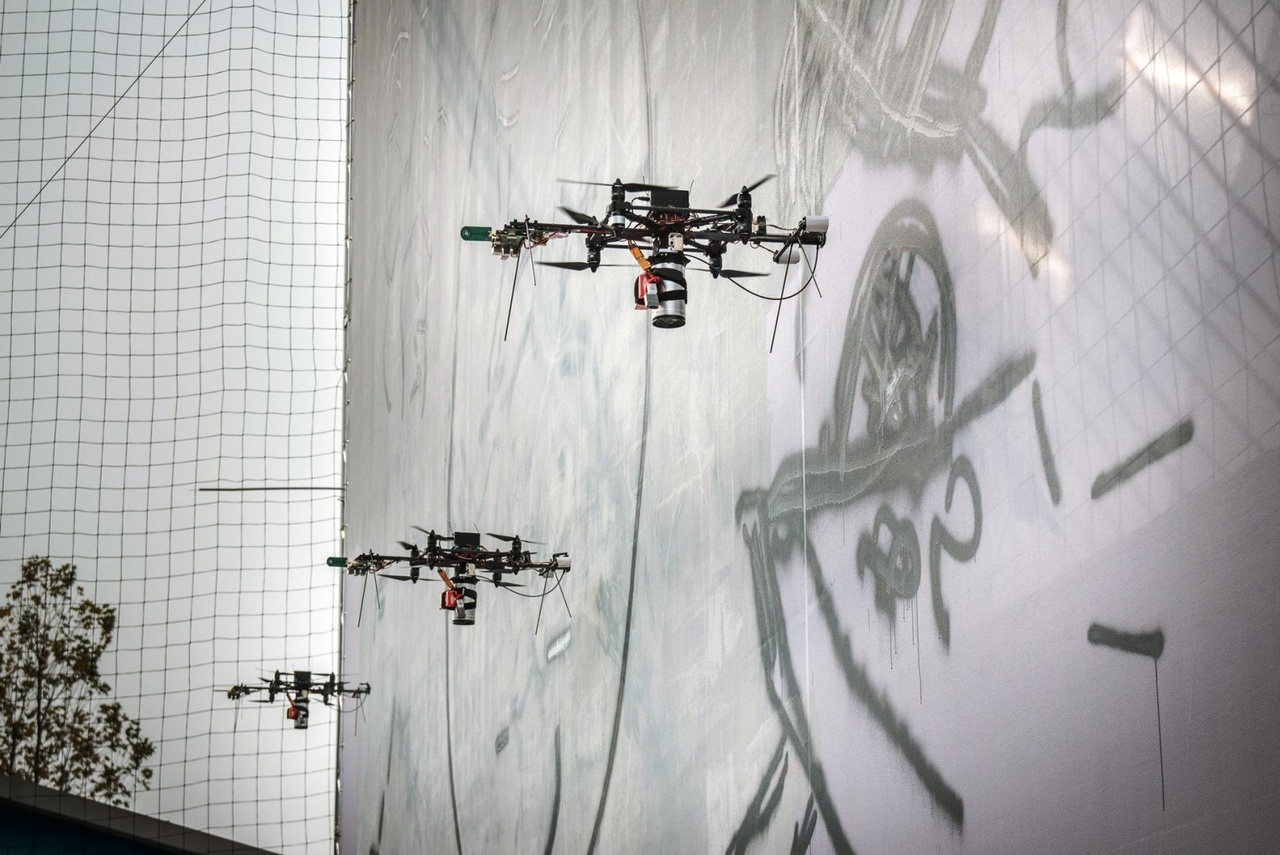 ДРОН-ХУДОЖНИК
Актуальность проекта
Дрон-художник предлагает художникам возможность работать в новом формате и экспериментировать с различными стилями, перспективами и областями искусства. Это может помочь художникам развивать свои навыки, расширять границы своего творчества и создавать уникальные произведения искусства.
Проблема
Проблема заключается в  создании дрона-художника, который будет наносить рисунок на вертикальные поверхности, доход от которого возможно получать от продажи дронов строительным компаниям, компаниям, занимающимся отделочными работами художественным студиям, аренды дронов.
Решение
Проблема реализации проекта может быть решена несколькими способами, включая сокращение издержек, поиск новых рынков сбыта и способов привлечения клиентов. Одним из способов решения проблемы реализации проекта является оптимизация процессов производства и сокращение издержек, себестоимости изделия. Оптимизация процессов производства может включать в себя внедрение новых технологий и другие меры. Сокращение издержек может быть достигнуто путем оптимизации затрат на материалы,  оплату труда, аренду помещений и другое.
Рынок
Потенциальные потребители - строительные организации и творческие студии, расположение клиентов, потребителей, рынок B2C.
Бизнес-модель
Для создания ценности используются научно-технические решения отрасли беспилотных авиационных систем. Для получения прибыли будет осуществляться продажа дронов.
Взаимоотношения с потребителями и поставщиками будут осуществляться  на условиях сотрудничества.
Способы привлечения финансовых ресурсов: бюджетное финансирование, гранты, инвесторы, спонсоры. Каналы продвижения и сбыта: Интернет, СМИ, рекламные кампании, участие в конференциях, форумах, выставках.
Текущие результаты
Участие в художественных проектах. Дрон-художник приглашается для участия в художественных проектах или коллективных выставках, где его работы представляют совместно с работами других художников.
Планы развития
1. Формулирование идеи проекта;
2. Маркетинговые исследования: Провести исследование рынка, чтобы определить потенциальную целевую аудиторию для нашего продукта. Выяснить, какие виды художественных работ наиболее востребованы и какие конкуренты уже предлагают подобные услуги.
3. Усовершенствование технологии: Работа над усовершенствованием дрона, чтобы он мог создавать более сложные и качественные художественные произведения. Использование передовых технологий и алгоритмов для обработки данных, чтобы дрон мог точно передавать задуманную картину.
4. Создание уникального предложения: Определить, что делает нашего дрона-художника уникальным. Установить ценность нашего продукта и использовать ее в маркетинговых материалах.
5. Разработка сайта и онлайн-платформы: Создание удобного и легкодоступного веб-сайта, где клиенты смогут просмотреть работы дрона, оформить заказ и связаться с нами. Рассмотреть возможность создания системы онлайн-платформы, где художники и клиенты могут соединяться непосредственно.
6. Расширение рынка: После того, как наш дрон-художник будет успешно функционировать, рассмотрим возможность расширения свей деятельности на другие рынки или регионы. Исследовать возможности экспорта своих услуг или создания франшизы, чтобы привлечь новых клиентов.
7. Установление партнерств: Поиск возможности для сотрудничества с другими художниками, художественными галереями или организациями, чтобы продвинуть наш продукт и расширить свою клиентскую базу. Партнерства могут помочь нам получить больше видимости и достигнуть новых аудиторий.
8. Обратная связь клиентов: Важно учесть отзывы и рекомендации наших клиентов. Постоянное взаимодействие с клиентами поможет нам улучшить нашу услугу, а также установить лояльность к нашему бренду.